Ma sacré famille
Ma mere
Mon Pere
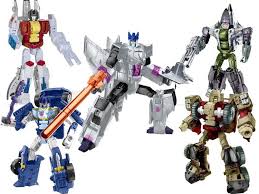 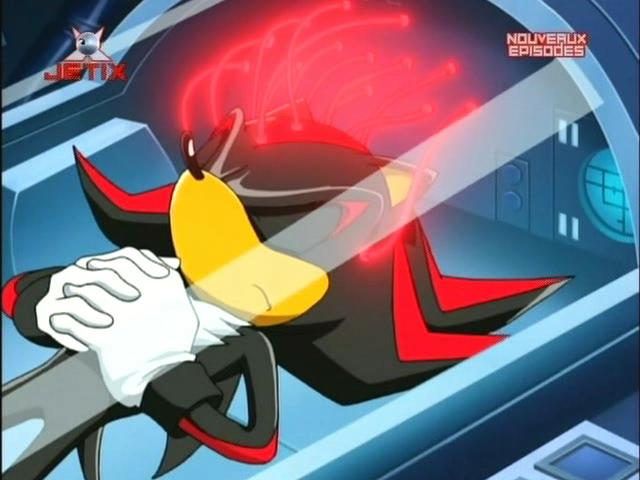 Moi
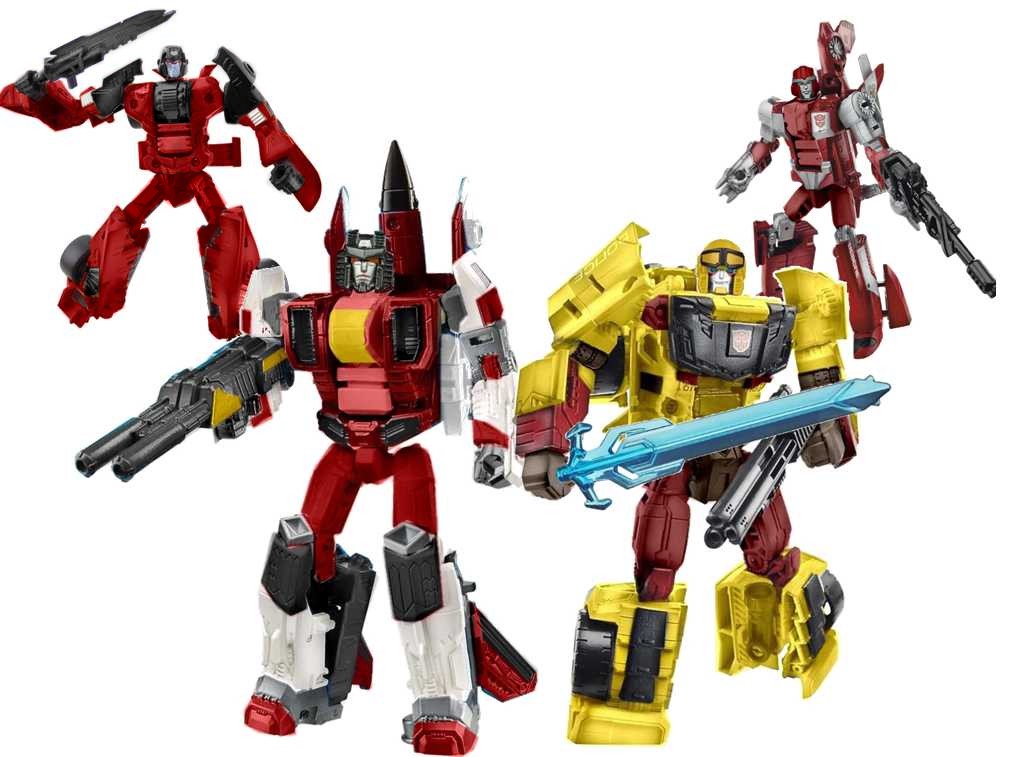 Ma mère s’appelle Starscream. Elle a 30 ans. Ma mère aime rire.
Mon père s’appelle Sonic x.  Il a 30 ans. Mon père est  blue.
Je m’appelle  Starscream shadow the heghog air raid Loki. J’aime le Chocolat.